UNIT 19: RESOURCE AND TALENT PLANNING
UNIT CODE: T/508/0531
CREDIT VALUE: 15
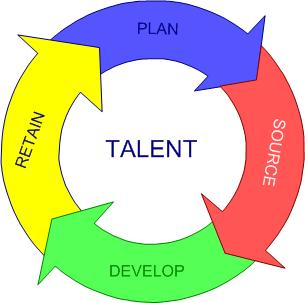 UNIT 19: RESOURCE AND TALENT PLANNING
Learning Outcome 3: Apply the appropriate documents and processes which contribute to effective recruitment and selection.
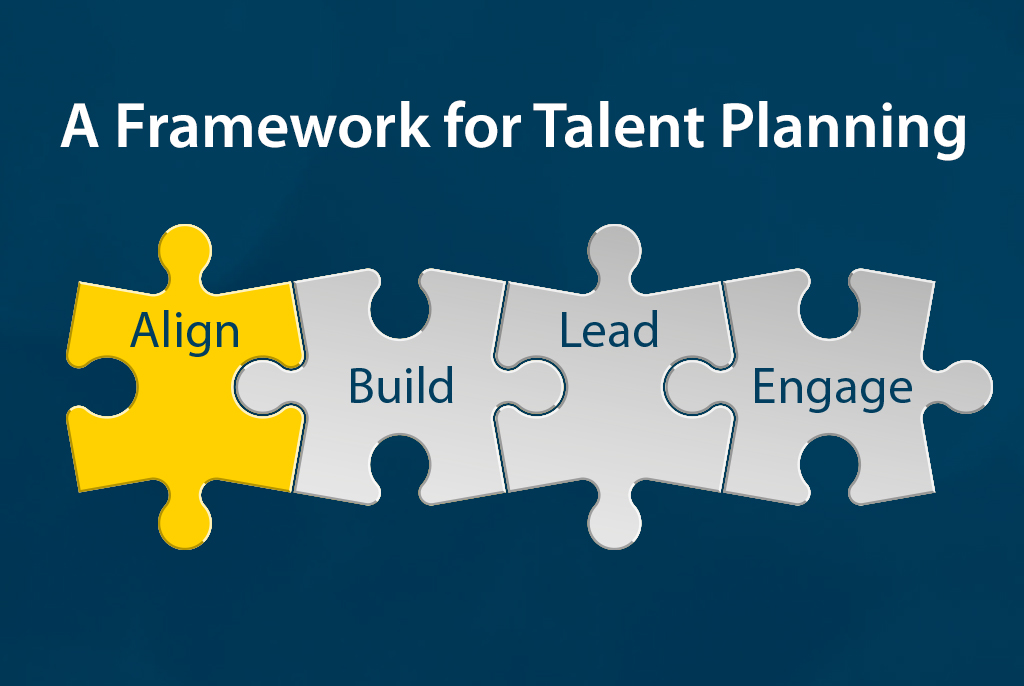 THE BASIC SYLLABUS
1. Analyse labour market trends and appropriate legal requirements which influence workforce planning.
2. Determine current and anticipated skills requirements in varying contexts.
3. Apply the appropriate documents and processes which contribute to effective recruitment and selection.
4. Evaluate how to manage the human resource life-cycle within the context of a HR strategy.
LEARNING OUTCOMES
Determine current and anticipated skills requirements in varying contexts.







P4: Produce appropriate examples of job description and person specification documents for effective recruitment and selection.
P5: Apply different recruitment and selection methods for effective talent resourcing and planning.
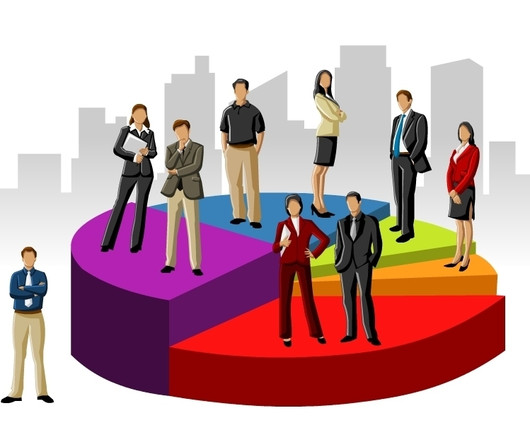 OVERVIEW
Recruitment is defined as a process that provides the organization with a pool of qualified job candidates from which to choose. The selection process refers to the steps involved in choosing people who have the right qualifications to fill a current or future job opening.
RECRUITMENT PROCESS
Recruitment is the process of searching the candidates for employment and stimulating them to apply for jobs in the organisation. The process of finding and hiring the best-qualified candidate (from within or outside of an organization) for a job opening, in a timely and cost effective manner. The recruitment process includes analysing the requirements of a job, attracting employees to that job, screening and selecting applicants, hiring, and integrating the new employee to the organization.
RECRUITMENT PROCESS
A process of finding and attracting capable applicants for employment. The process begins when new recruits are sought and ends when their applications are submitted. The result is a pool of applications from which new employees are selected.
The recruitment process is one of the most fundamental value added HR Processes. The recruitment is especially critical for managers in the organization.
RECRUITMENT PROCESS
The managers use the recruitment process intensively, and satisfaction with Human Resources is mostly about the satisfaction with the recruitment process. The recruitment process is sensitive to the external and internal changes, and it can be used as the best indicator for the future HR trends. By careful analysis of HR Recruitment Measures, the HR Management team can predict the trends in the job market simply.
RECRUITMENT PROCESS
The recruitment process is one of the most fundamental value added HR Processes. The recruitment is especially critical for managers in the organization. The managers use the recruitment process intensively, and satisfaction with Human Resources is mostly about the satisfaction with the recruitment process.
RECRUITMENT PROCESS
The recruitment process is sensitive to the external and internal changes, and it can be used as the best indicator for the future HR trends. By careful analysis of HR Recruitment Measures, the HR Management team can predict the trends in the job market simply.
RECRUITMENT PROCESS
The recruitment process is designed to staff the organization with the new employees, and it uses many different recruitment sources to attract the right talent in the defined quality and within a defined time.
RECRUITMENT PROCESS
The recruitment process has several goals: 
 Find the best talents for the vacancies 
 Manage the recruitment sources 
Manage the vacancies in the organization 
 Run the internal recruitment process 
 Building the strong HR Marketing platform 
 Co-operation with local and international universities 
 Provide feedback about the trends in the job market
RECRUITMENT PROCESS
Provide feedback about the trends in the job market 
 Most recruitment goals are not visible to managers directly, and they use just sourcing of the job candidates as the main outcome from the recruitment process. HR has to use the other outcomes from the recruitment process as it is the source of valuable information.
SELECTION  PROCESS
Employee Selection is the process of putting right person on right job. It is a procedure of matching organizational requirements with the skills and qualifications of people. Effective selection can be done only when there is effective matching. By selecting best candidate for the required job, the organization will get quality performance of employees.
SELECTION  PROCESS
Moreover, organization will face less of absenteeism and employee turnover problems. By selecting right candidate for the required job, organization will also save time and money. Proper screening of candidates takes place during selection procedure. All the potential candidates who apply for the given job are tested.
SELECTION  PROCESS
The Employee selection Process takes place in following order-
Preliminary Interviews- It is used to eliminate those candidates who do not meet the minimum eligiblity criteria laid down by the organization. 
Application blanks- The candidates who clear the preliminary interview are required to fill application blank.
Written Tests- Various written tests conducted during selection procedure are aptitude test, intelligence test, reasoning test, personality test, etc. These tests are used to objectively assess the potential candidate. They should not be biased.
Employment Interviews- It is a one to one interaction between the interviewer and the potential candidate. It is used to find whether the candidate is best suited for the required job or not. But such interviews consume time and money both. Moreover the competencies of the candidate cannot be judged. Such interviews may be biased at times. Such interviews should be conducted properly. No distractions should be there in room. There should be an honest communication between candidate and interviewer.
Medical examination- Medical tests are conducted to ensure physical fitness of the potential employee. It will decrease chances of employee absenteeism.
Appointment Letter- A reference check is made about the candidate selected and then finally he is appointed by giving a formal appointment letter.
SELECTION  PROCESS
Written Tests- Various written tests conducted during selection procedure are aptitude test, intelligence test, reasoning test, personality test, etc.
Employment Interviews- It is a one to one interaction between the interviewer and the potential candidate.
SELECTION  PROCESS
Medical examination- Medical tests are conducted to ensure physical fitness of the potential employee. It will decrease chances of employee absenteeism.
Appointment Letter- A reference check is made about the candidate selected and then finally he is appointed by giving a formal appointment letter.
RECRUITMENT METHODS
Recruitment methods are particular means to develop the practices of each stage in the recruitment life-cycle and process, from sourcing candidates to the hiring decision. A detailed recruitment best practices document or policy framework should include methods and practices for each stage in the recruitment process, with the goal of optimizing each stage for conversion and cost efficiency.
RECRUITMENT METHODS
There are two broad sources of recruitment – internal and external:
 Internal Sources of Recruitment: Existing employees of an organization provide the internal sources in the main. Whenever any vacancy arises, someone from within the organization is upgraded, transferred, promoted or even demoted.
RECRUITMENT METHODS
The major internal sources of recruitment are as under:
Promotion and Transfers: The most important source of filling vacancies from within is through transfers and promotions. A transfer is a lateral movement within the same grade, from one job to another. They may lead to changes in duties and responsibilities, working conditions, etc. but not necessarily salary.
RECRUITMENT METHODS
They may lead to changes in duties and responsibilities, working conditions, etc. but not necessarily salary. Promotion, on the other hand, involves movement of employees from a lower level position to a higher level position accompanied by (usually) changes in authority, duties, responsibilities, status and remuneration.
RECRUITMENT METHODS
Job posting: Job posting is another way of hiring people from within. In job posting, the organization publicizes job openings on bulletin boards, electronic media and similar outlets. One of the important advantages of this method is that it offers a chance to highly qualified applicants working within the company to look for growth opportunities within the company without looking for external opportunities.
RECRUITMENT METHODS
Employee referrals: Employee referral means using personal contacts to locate job opportunities. It is a recommendation from a current employee regarding a job applicant. The logic behind employee referral is that “it takes one to know one”. Employees working in the organization, in this case, are encouraged to recommend the names of their friends working in other organizations for a possible vacancy in the near future.
RECRUITMENT METHODS
In fact, this has become a popular way of recruiting people in the highly competitive IT industry now-a-days. Companies offer rewards also to employees whose recommendations are accepted – after the routine screening and examining process is over and job offers extended to the suggested candidates. As a goodwill gesture, companies also consider the names recommended by unions from time to time.
RECRUITMENT METHODS
External Sources of Recruitment: The sources of recruitment that are used to hire people from outside the organization may be many but a few most important among them are discussed below:
Advertisements: When an organization desires to communicate to the public that it has a vacancy, advertisement is one of the most popular methods used. However, the media of advertisement preferred is often determined by the type of job.
RECRUITMENT METHODS
Internet ads: In the age of globalization prospective candidates for specialized jobs in large organizations.
 Newspaper ads: Ads in news papers may be published without much of a lead time. It has flexibility in terms of information and can conveniently target a specific geographic location. On the negative side, newspaper ads tend to attract only those who are actively seeking employment at that point of time.
RECRUITMENT METHODS
Television and radio ads: These ads are more likely to reach individuals who are not actively seeking employment, they are more likely to stand out distinctly, they help the organization to target the audience more selectively and they offer considerable scope for designing the message creatively.
RECRUITMENT METHODS
Employment agencies: There are three forms of employment agencies – public employment agencies, private employment agencies, and management consulting firms.
 Unsolicited Applicants / Walk – ins: Companies generally receive unsolicited applications from job seekers at various points of time. 
 Temporary help Services: This can be a source of employees when individuals are needed on a temporary basis
RECRUITMENT METHODS
Campus Recruitment: It is a method of recruiting by visiting and participating in university campuses and their placement centers.
Professional Organization: Organization like the chambers of commerce and industries, engineer’s institutions, management associations, etc. may act as external sources of recruitment.
REFERENCES
: Human Resource Management. (2017). 1st ed. University of Minnesota: University of Minnesota Libraries Publishing edition, 2016. This edition adapted from a work originally produced in 2011.
 Devi, B. and Banu, P. (2014). Introduction to Recruitment. SSRG International Journal of Economics and Management Studies (SSRG-IJEMS), 1(2), pp.8-10.
Managementstudyguide.com. (2017). Employee Selection Process. [online] Available at: http://managementstudyguide.com/employee-selection-process.htm [Accessed 15 Oct. 2017].
 Recruiter. (2017). Recruitment Methods. [online] Available at: https://www.recruiter.com/recruitment-methods.html [Accessed 15 Oct. 2017].
 Hrmpractice.com. (2017). Sources of recruitment | Human Resource Management. [online] Available at: http://hrmpractice.com/sources-of-recruitment/ [Accessed 15 Oct. 2017].